TEMA: “Encadenamientos productivos como modelos de desarrollo y su incidencia en la competitividad del sector turístico durante el período 2015-2016 en las ciudades de Baños y el Puyo”
CARRERA DE INGENIERÍA COMERCIAL
AUTORES: Caiza Caiza, Edison Fabricio
		      Cueva Perdomo, Cristina Lizbeth
DIRECTOR: Alvear Peña, Horfayt Alonso
[Speaker Notes: Hola Cristina Cueva]
CONTENIDO
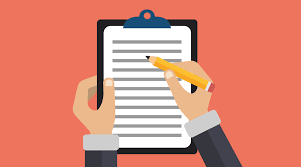 Objeto de Estudio
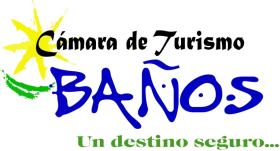 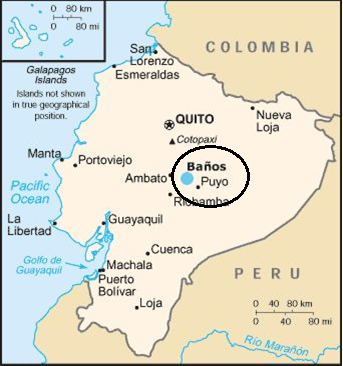 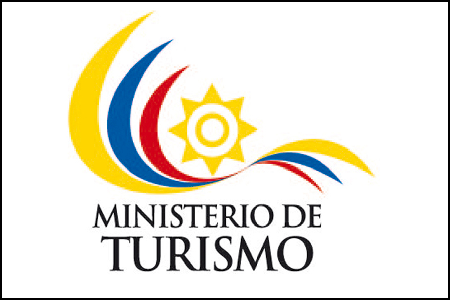 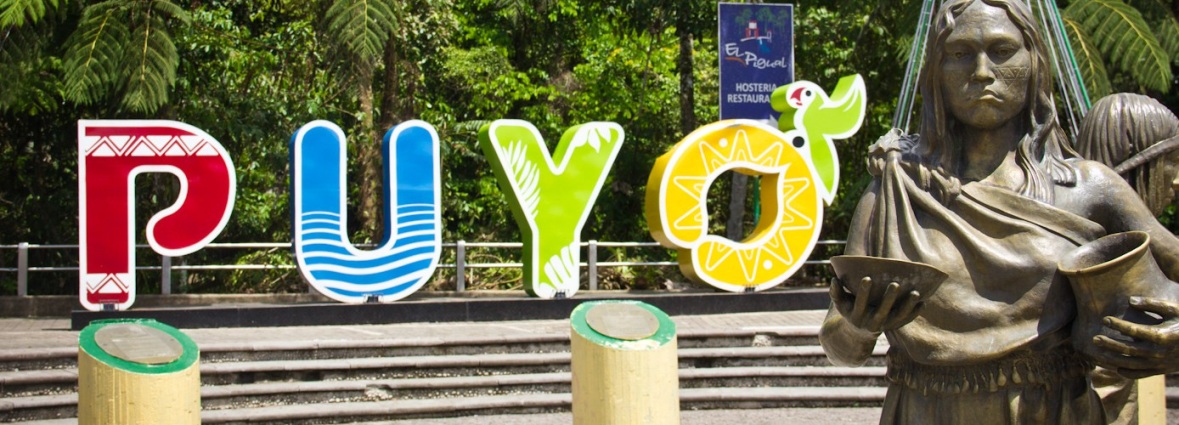 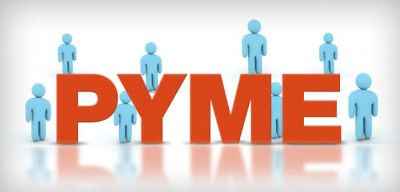 PLANTEAMIENTO DEL PROBLEMA DE INVESTIGACIÓN
El sector turístico de las ciudades de Baños y el Puyo ha ido incrementando, pero existe cierta insatisfacción por parte de los turistas que indican deficiencia en algunos servicios como:
La limitada diversificación de la oferta turística, ausencia de encadenamientos productivos, mala infraestructura, carencia de insumos, lentitud en los servicios, personal no capacitado.
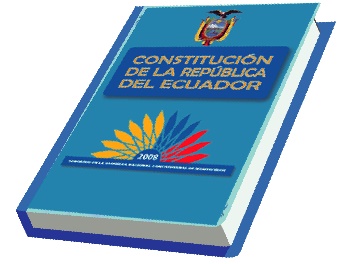 El Ecuador al igual que otros países Latinoamericanos han apostado por los encadenamientos productivos como alternativa para mejorar la productividad y competitividad de las industrias.
El estado no ha realizado alguna normativa donde se promueva y se incentiven los encadenamientos
En el país existen encadenamientos productivos incompletos y poco funcionales
ÁRBOL DE PROBLEMAS
Reducción de ingresos económicos de los habitantes de Baños y el Puyo.
Disminución de la competitividad del sector turístico
Minoración de fuentes de empleo.
Disminución de turistas en las ciudades de Baños y Puyo.
Reducida asociatividad entre productores, pymes y agencias turísticas en las ciudades de Baños y el Puyo
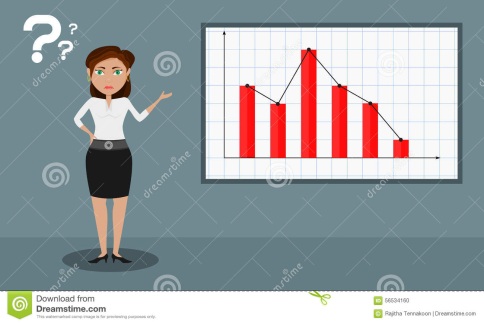 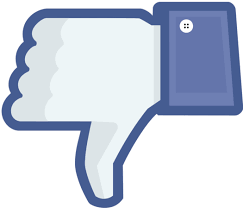 Limitada diversificación en la oferta turística.
Falta de gestión  administrativa.
Ausencia de encadenamientos productivos.
Desconocimiento  y  escaza  capacitación.
JUSTIFICACIÓN
OBJETIVOS ESPECÍFICOS
OBJETIVO GENERAL
Analizar los encadenamientos productivos y su relación con la competitividad del sector turístico mediante un estudio de campo y documental para proponer una asociatividad entre productores, pymes y agencias turísticas en las ciudades de Baños y el Puyo.
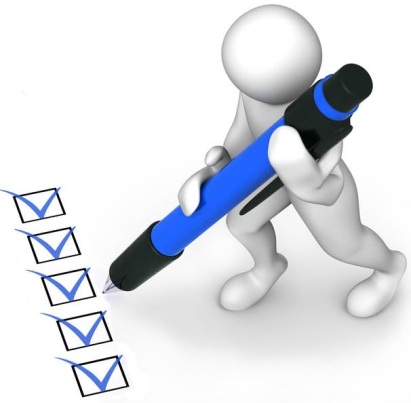 Analizar los beneficios, los factores determinantes y limitantes al momento de formar un encadenamiento mediante un estudio de campo para conocer sus ventajas y desventajas.
HIPÓTESIS DE LA INVESTIGACIÓN
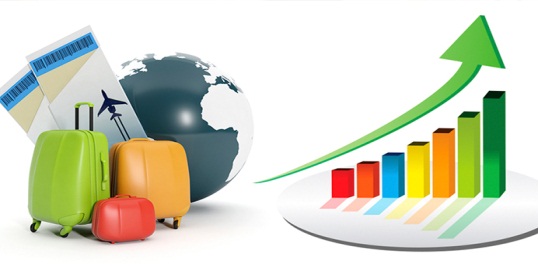 H1:
H0:
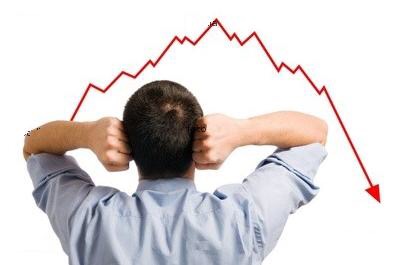 MARCO REFERENCIAL
.
MARCO TEÓRICO
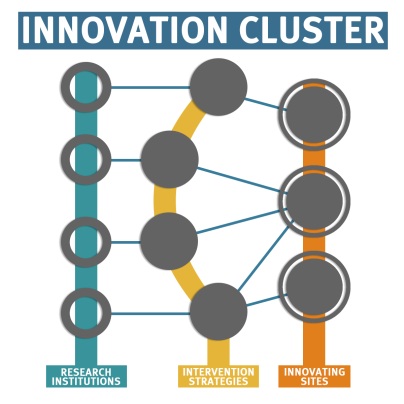 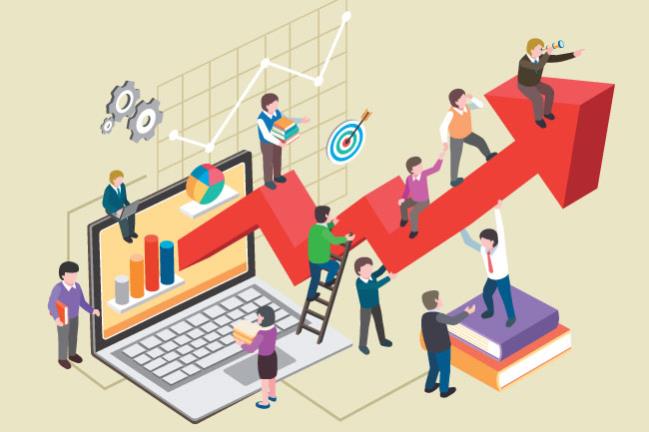 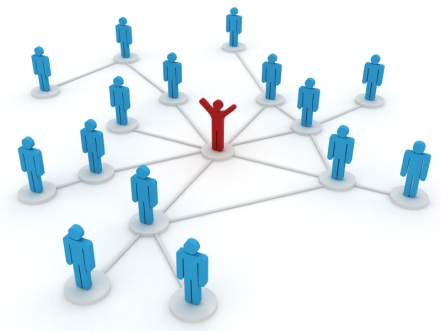 [Speaker Notes: 2. La ventaja competitiva crece fundamentalmente en razón del valor que una empresa es
capaz de generar.]
MARCO METODOLÓGICO
ENFOQUE
Cualitativo
TIPOLOGÍA
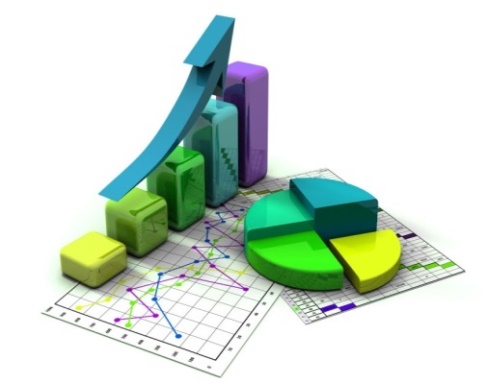 Características
No Utiliza estadística. 
Basada en respuestas abiertas.
Recolección de datos
Técnica de Campos
Entrevistas
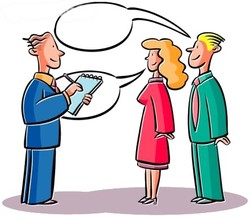 Características
Utiliza estadística 
Análisis causa-efecto
SEGMENTACIÓN
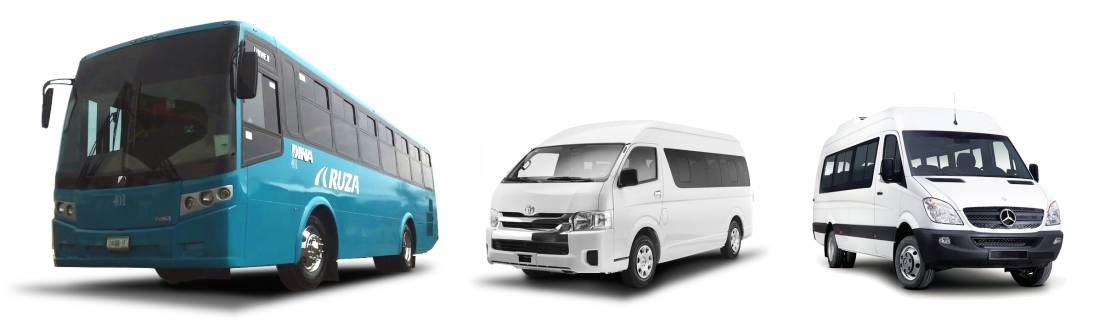 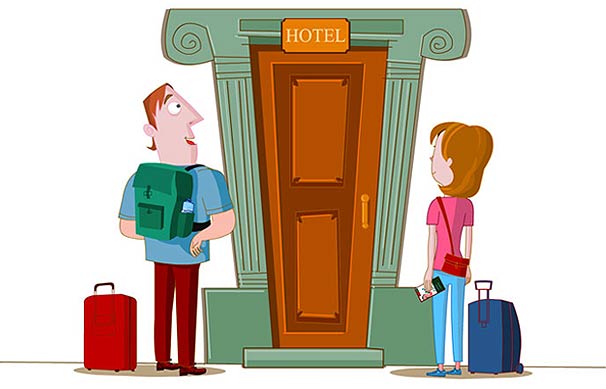 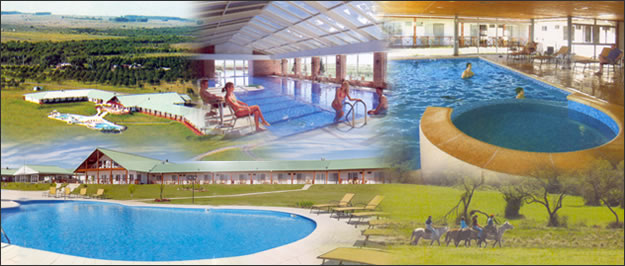 MUESTRA
Para el cálculo de la muestra se aplicara la fórmula de una población finita:
MUESTRA PROBALÍSTICA ESTRATIFICADA
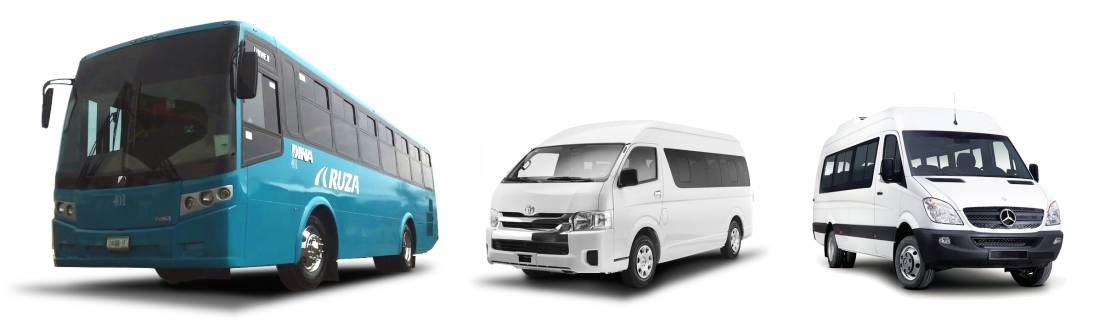 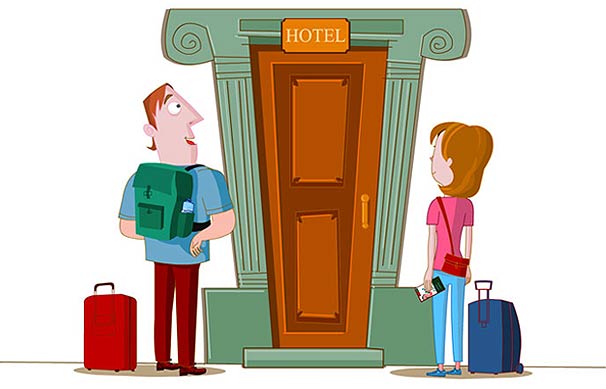 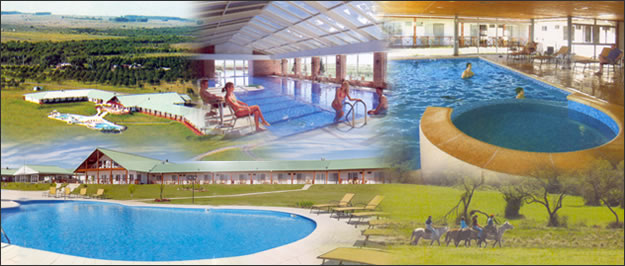 ANÁLISIS E INTERPRETACIÓN 
DE 
RESULTADOS
ANÁLISIS CUALITATIVO
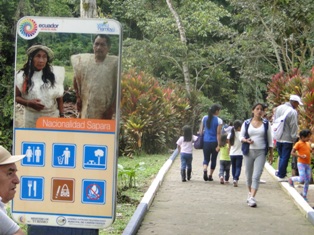 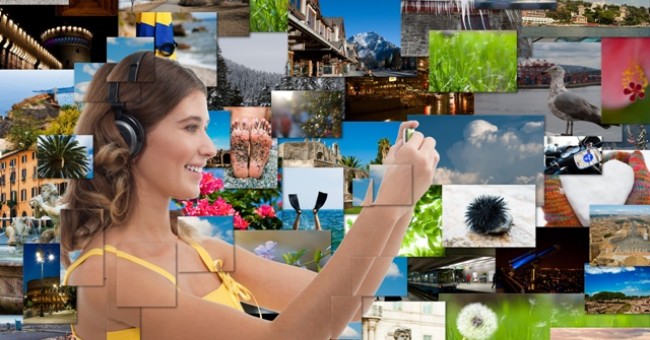 Interpretación de las entrevistas
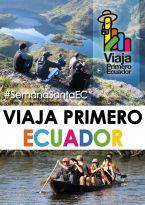 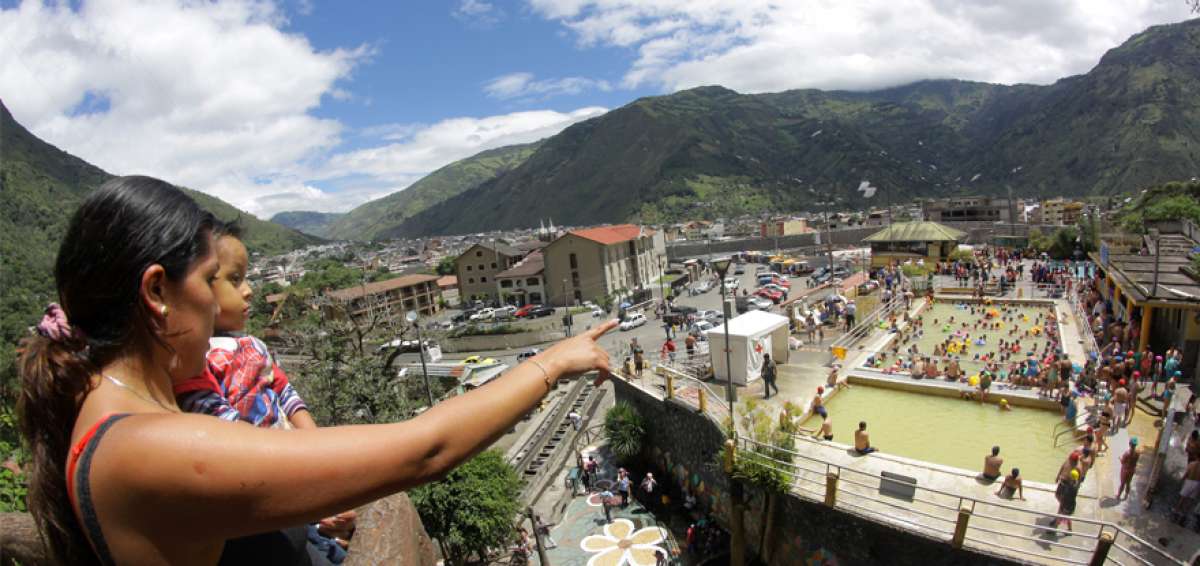 ANÁLISIS CUANTITATIVO
Número de empleados
¿Conoce usted que es un encadenamiento productivo?
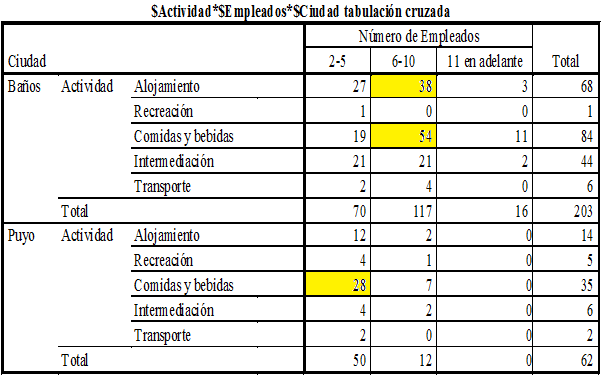 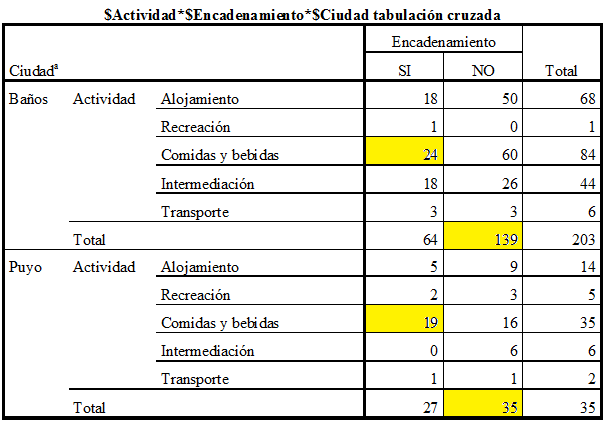 ¿Considera que su establecimiento tiene asociaciones cercanas con otros establecimientos?
¿Con qué tipo de establecimiento se asoció?
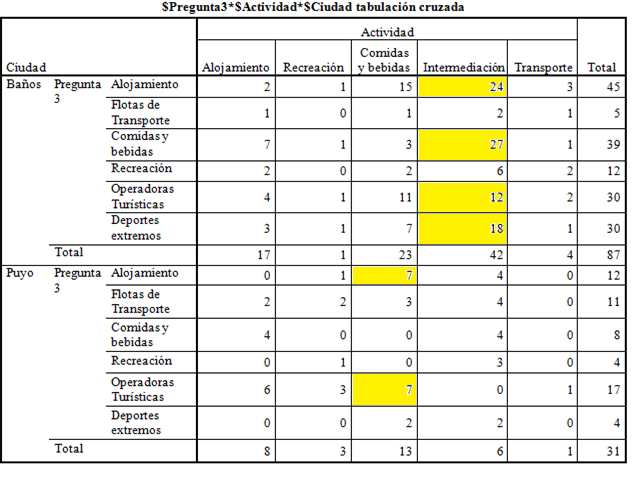 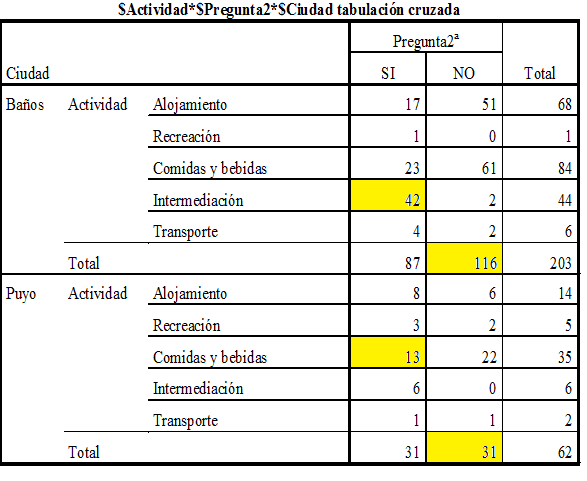 ¿Qué beneficios obtuvo al pertenecer a una asociación?
¿Cuál de los siguientes factores considera determinantes para realizar una asociación?
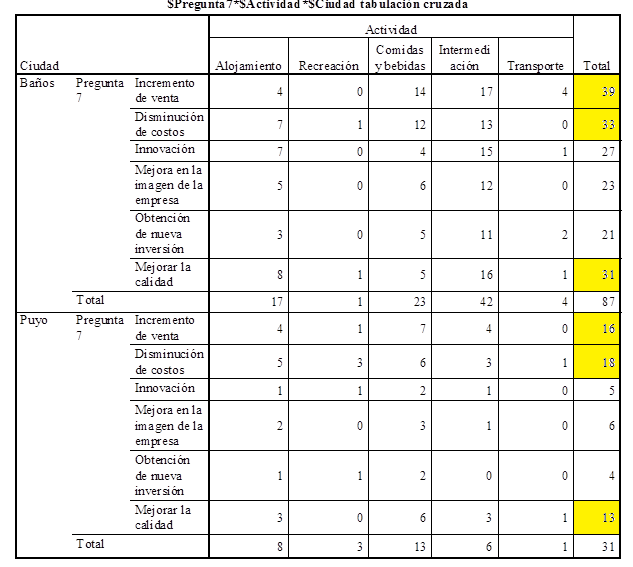 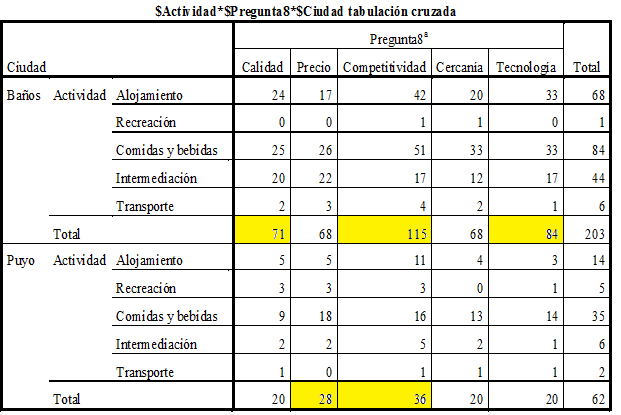 ¿Los productos o materia prima que son comercializados en su establecimiento son adquiridos a proveedores de la ciudad?
¿Un encadenamiento ayuda a mejorar la competitividad de las Pymes?
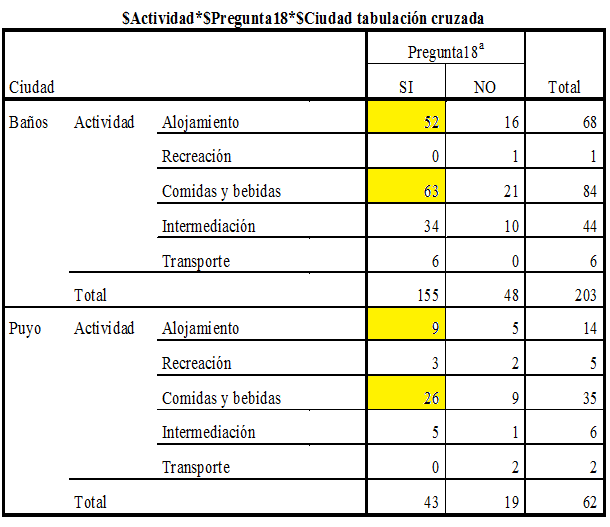 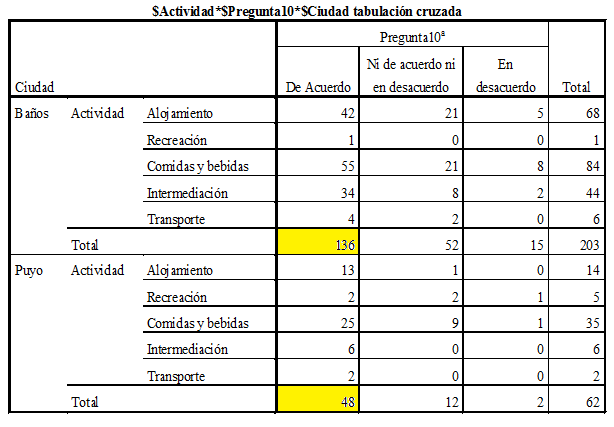 ¿Qué Factores considera limitantes para asociarse con otras empresas?
¿Estaría dispuesto a formar parte de un encadenamiento productivo?
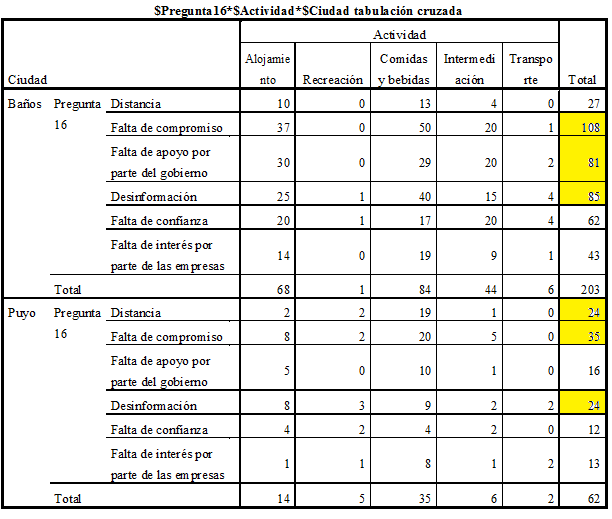 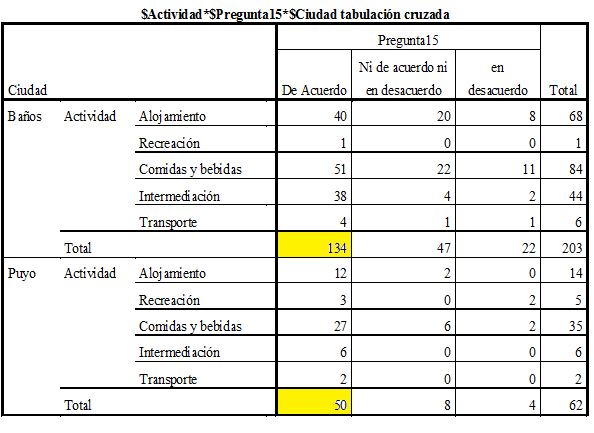 Comprobación de Hipótesis
Comprobación de Hipótesis
PROPUESTA
Tema: Modelo de Encadenamiento Productivo para las ciudades de Baños y el Puyo
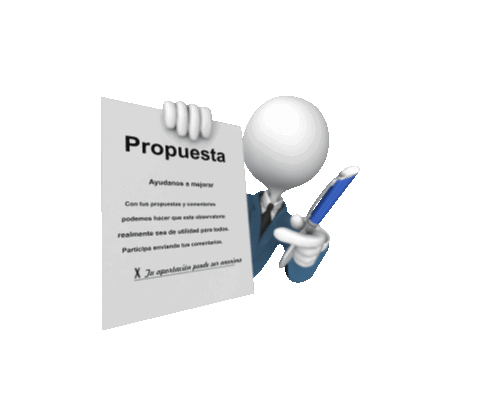 FUNDAMENTACIÓN
DIAMANTE DE PORTER
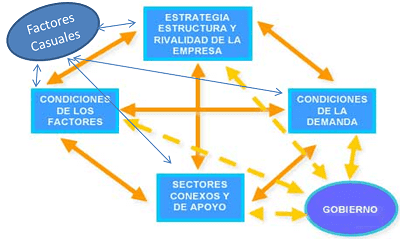 APLICACIÓN DEL DIAMANTE DE PORTER
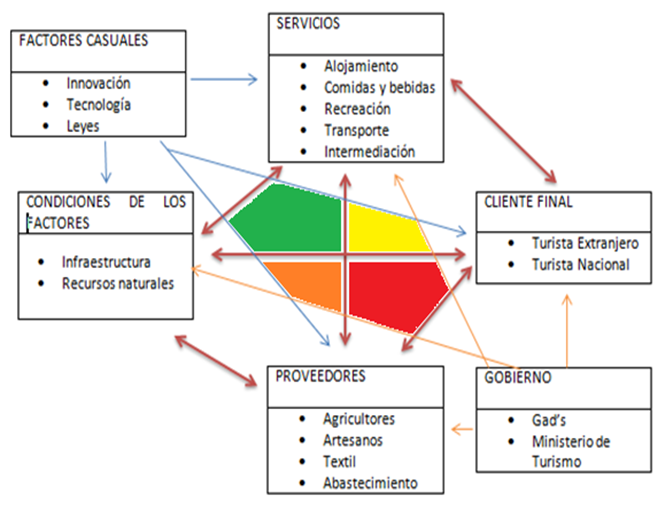 PROPUESTA DEL MODELO DE ENCADENAMIENTO PRODUCTIVO
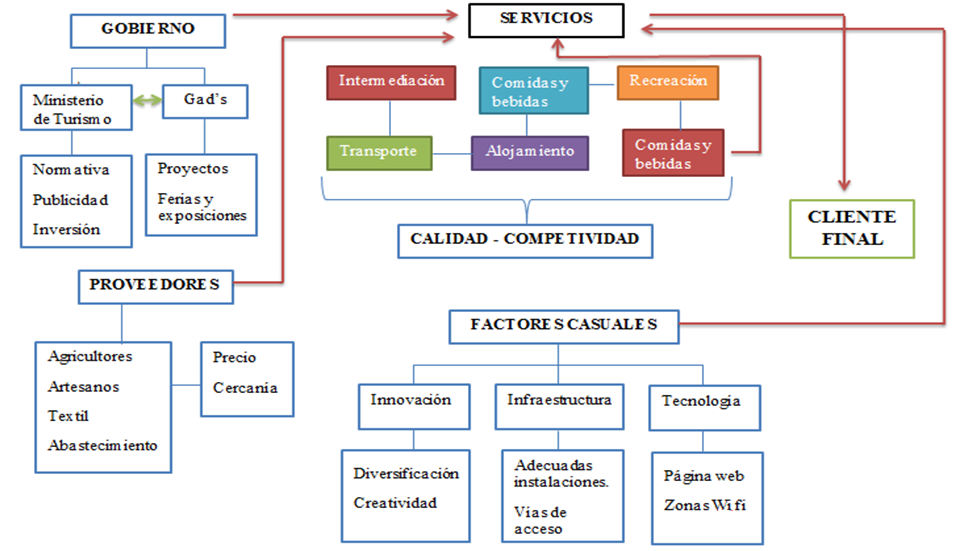 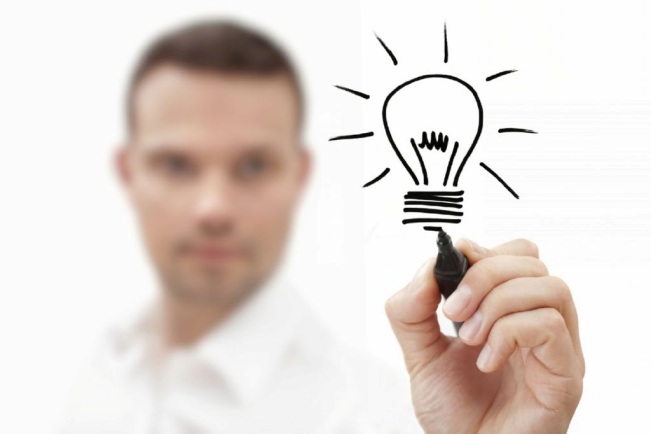 CONCLUSIONES
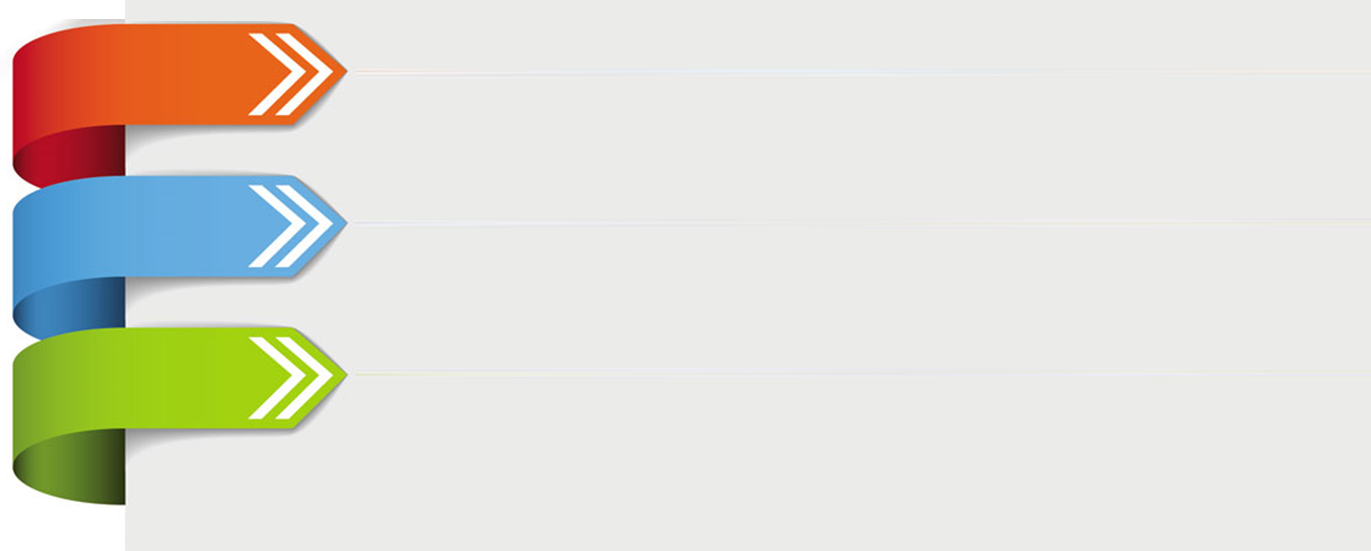 Son pocos los establecimientos que mantienen algún tipo de encadenamiento, pero en este caso los mismos gozan de una mayor competitividad frente al resto, los cuales están interesados en formar parte de una asociación, permitiéndonos proponer el diseño de un encadenamiento productivo que generé una ventaja competitiva frente a otros lugares turísticos del país.
Una razón por la cual están relacionados el sector productivo con el turístico, es por la dinamización de la economía que existe entre los proveedores y productores de servicios turísticos en las ciudades estudiadas.
Los distintos establecimientos tienen algún tipo de encadenamiento de una manera empírica, porque sus alianzas y asociaciones no están muy bien establecidas, pero las mismas han permitido ofrecer un servicio de calidad a los visitantes.
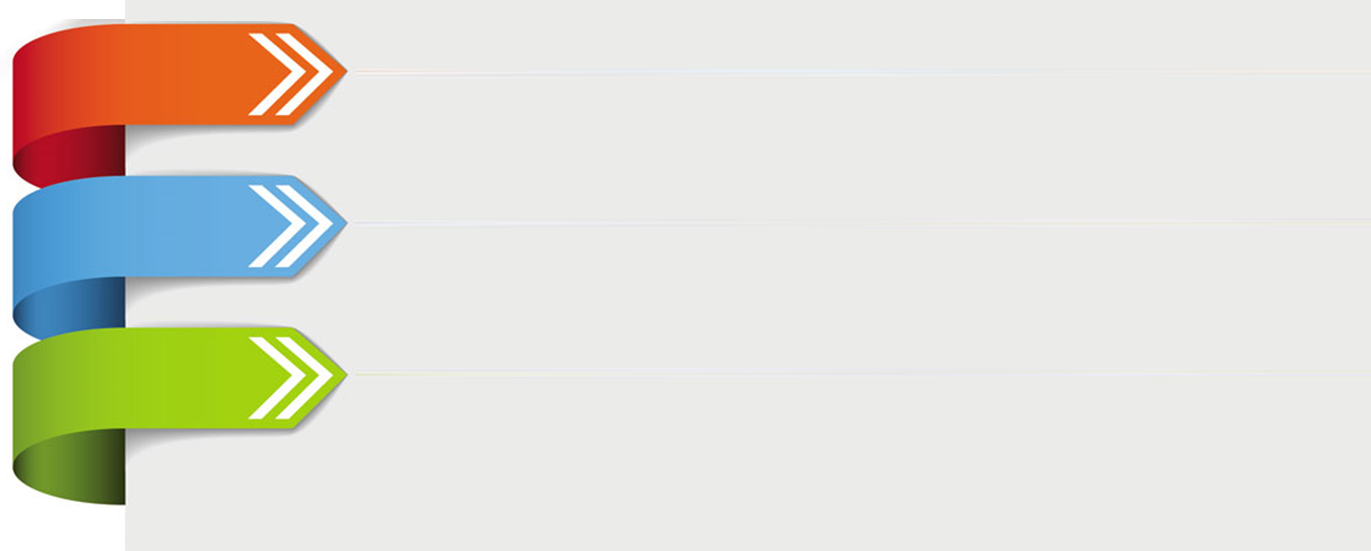 La inversión realizada en el año 2015 tanto en infraestructura como en tecnología fue superior a la inversión del año 2016, originando una mayor competitividad de un año respecto a otro.
El modelo base propuesto del encadenamiento productivo se lo realizó de acuerdo a las características y necesidades del sector turístico de la ciudades estudiadas, el cual posteriormente generará diversificación de la oferta.
El pertenecer a un encadenamiento productivo tiene ciertas ventajas como aumentar su competitividad, incrementar sus ventas y mejorar su calidad de servicio, y por otro lado existen limitantes para la conformación como que las empresas no tengan el conocimiento adecuado sobre estos modelos y la falta de compromiso por parte de las mismas.
RECOMENDACIONES
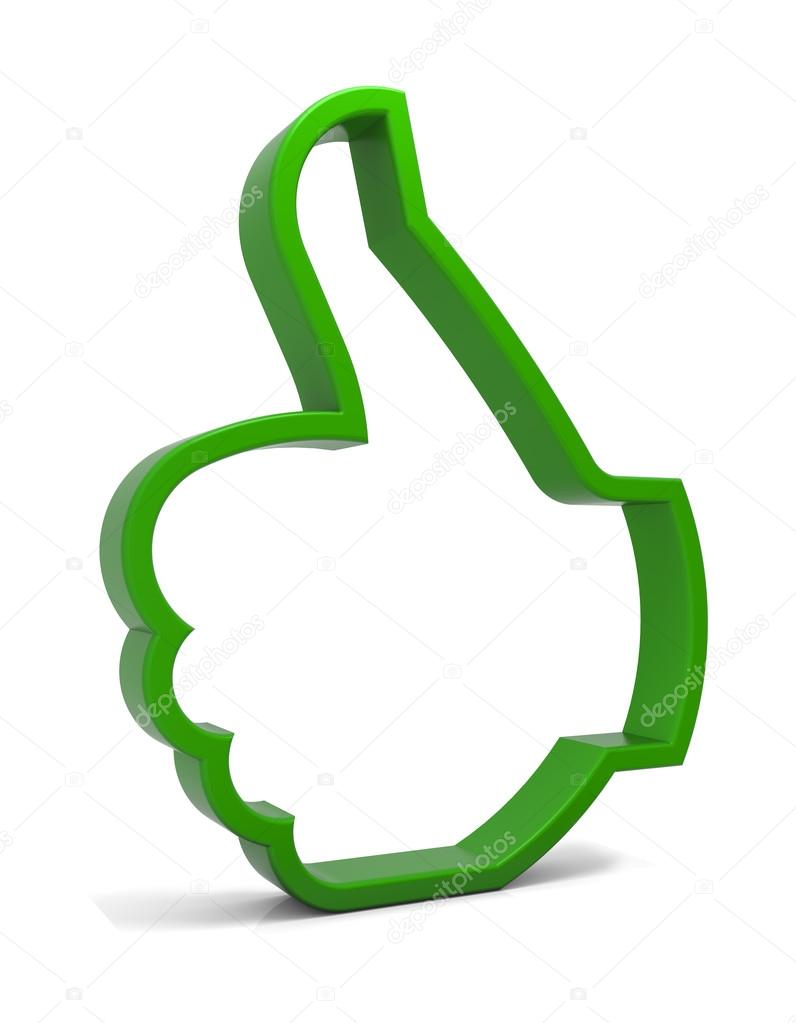 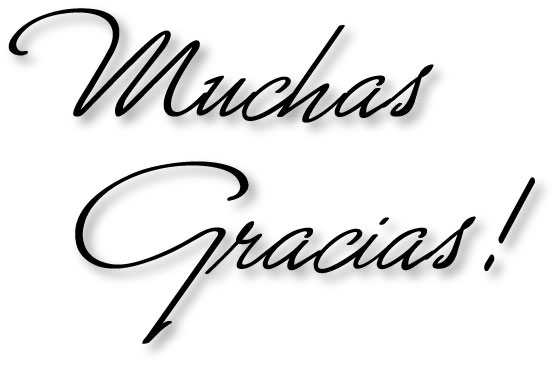